Ik heb een Vader in de hemel
[Speaker Notes: 1]
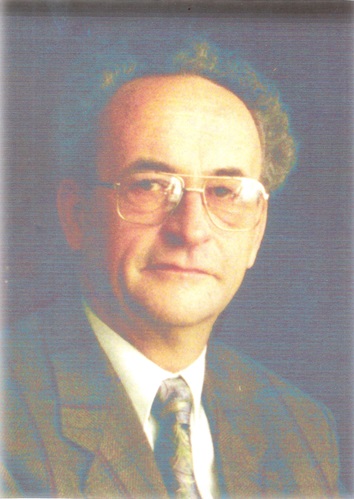 [Speaker Notes: 2]
Ik heb een Vader in de hemel
[Speaker Notes: 3]
Ik heb een vader
[Speaker Notes: 4]
Ik heb een vader
-eren is niet vereren
[Speaker Notes: 5]
Ik heb een vader
-eren is niet vereren

-zonder vader geen Vader?
[Speaker Notes: 6]
Ik heb een Vader in de hemel
[Speaker Notes: 7]
Ik heb een Vader in de hemel
In de Bijbel:
[Speaker Notes: 7]
Ik heb een Vader in de hemel
In de Bijbel:

-waar kom je vandaan? wat is je doel?
[Speaker Notes: 9]
Ik heb een Vader in de hemel
In de Bijbel:

-waar kom je vandaan? wat is je doel?
-Abraham als vader
[Speaker Notes: 10]
Ik heb een Vader in de hemel
In de Bijbel:

-waar kom je vandaan? wat is je doel?
-Abraham als vader-in-geloof
[Speaker Notes: 11]
Ik heb een Vader in de hemel
[Speaker Notes: 12]
Wij hebben een Vader in de hemel
[Speaker Notes: 13]
Wij hebben een Vader in de hemel
-in de gemeente
[Speaker Notes: 14]
Wij hebben een Vader in de hemel
-in de gemeente

-en daarbuiten
[Speaker Notes: 15]
Ik heb een Vader in de hemel
[Speaker Notes: 16]
Ik heb een Zoon op aarde
[Speaker Notes: 17]
Ik heb een Zoon op aarde
-Adam: een zoon
[Speaker Notes: 18]
Ik heb een Zoon op aarde
-Adam: een zoon

-Jezus: een Zoon
[Speaker Notes: 19]
Onze Vader in de hemel
[Speaker Notes: 20]